Team Worker
Positive Thinker
Creative Entrepreneur
Independent Learner
Reflective Learner
Responsible Citizen
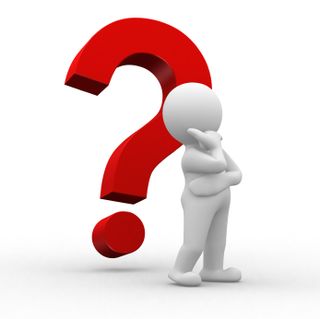 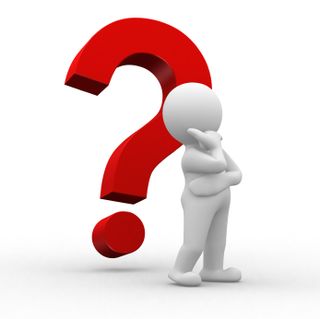 Where are we in our journey?
Real life cross/curricular links?
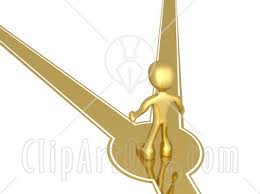 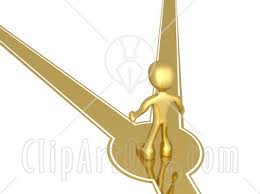 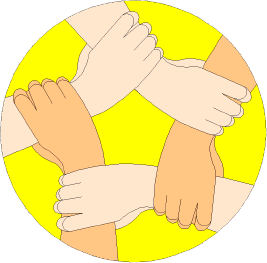 Which ones are you using?
Enterprise Skills
LESSON OBJECTIVES
We are learning to:
 Finding connections between different words. (Which PLT skills?) 
Accurately simplify surds. (Grade 7)
Always aim high!
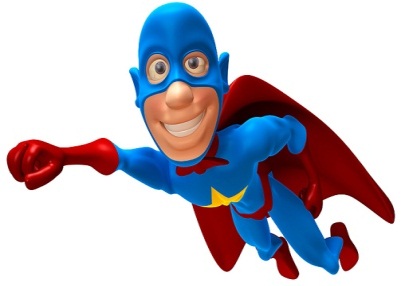 AUTHOR
Team Worker
Positive Thinker
Creative Entrepreneur
Independent Learner
Reflective Learner
Responsible Citizen
BRAIN IN GEAR
Enterprise Skills
Which ones are you using?
EXAMPLE
DITDIONA can be rearranged to make ADDITION
TASK
Work out the following Mathematical anagrams:
1 minute
Simplify
Surd
Square
End
EXTENSION
Develop your own Mathematical anagrams as above as a creative entrepreneur.
Team Worker
Positive Thinker
Creative Entrepreneur
Independent Learner
Reflective Learner
Responsible Citizen
STARTER
Enterprise Skills
Which ones are you using?
TASK
x3
x5
Work out:
8 - 6 ÷ 2
2)
1)
Expand 6(9x - 8y)
3)
+
3
1
x3
x5
54x
- 48y
5
3
=
5
9
=
-
8
3
=
+
5
15
15
=
5(2 + y) + 2(8 + 9y)
=
3
Calculate
3
Find the HCF of 14 and 21.
Round 9.755 to 2d.p.
5)
6)
4)
14
3 x 3 x 3
=
15
27
7
9.76
=
=
=
Solve:
3(x - 8) = 6
Simplify:
9t - 8h – 15t – 4h
9)
6% of 110km
7)
8)
1% = 1.1
x6
x6
6% =
6.6km
3x
- 24
6
=
- 6t
-12h
=
5 minutes
30
EXTENSION
3x
=
=
10
x
Expand and simplify:
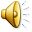 =      10 + 5y
+
16 + 18y
=    23y + 26
Team Worker
Positive Thinker
Creative Entrepreneur
Independent Learner
Reflective Learner
Responsible Citizen
Enterprise Skills
SIMPLIFYING SURDS
Which ones are you using?
LEARN THESE OFF BY HEART
(Square numbers)
EXAMPLES
Write each of the following surds in their simplest form:
(a)
(b)
(c)
(d)
(e)
=
=
=
=
=
=
=
=
=
=
Team Worker
Positive Thinker
Creative Entrepreneur
Independent Learner
Reflective Learner
Responsible Citizen
Enterprise Skills
SIMPLIFYING SURDS
Which ones are you using?
QUICK AFL QUESTIONS ON MINI WHITEBOARDS (BEFORE CODEBREAKER)
(c)
(d)
(a)
(b)
EXTENSION
(c)
(d)
(a)
(b)
Team Worker
Positive Thinker
Creative Entrepreneur
Independent Learner
Reflective Learner
Responsible Citizen
Enterprise Skills
SIMPLIFYING SURDS
Which ones are you using?
EXTENSION 2 (GRADE A)
Simplify each of the following surds. Leave in their simplest form:
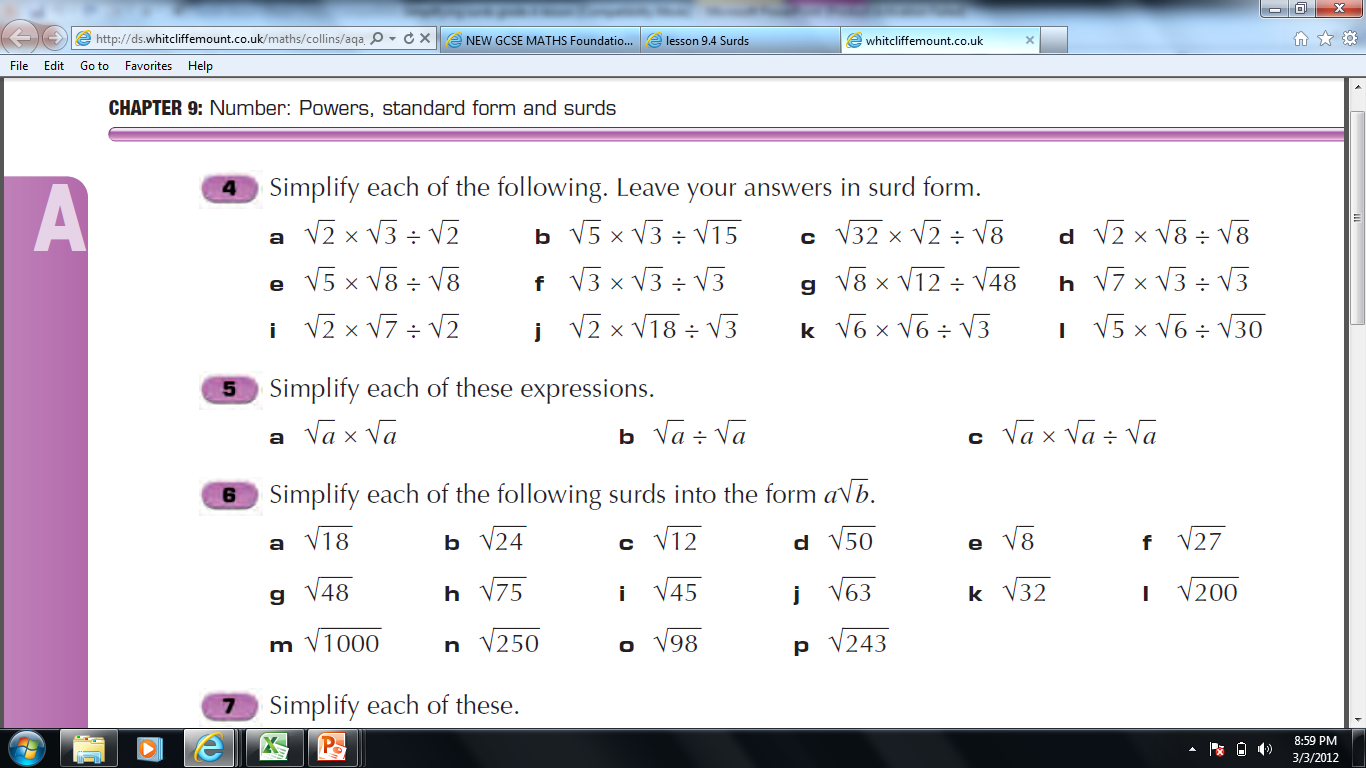 Creative Entrepreneur
Independent Learner
Reflective Learner
Responsible Citizen
Team Worker
Positive Thinker
Enterprise Skills
Which ones are you using?
SIMPLIFYING SURDS
PLENARY ACTIVITY - BINGO
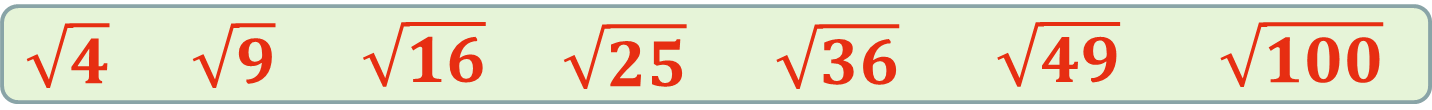 Simplify:
√12
2√3
Creative Entrepreneur
Independent Learner
Reflective Learner
Responsible Citizen
Team Worker
Positive Thinker
Enterprise Skills
Which ones are you using?
SIMPLIFYING SURDS
PLENARY ACTIVITY - BINGO
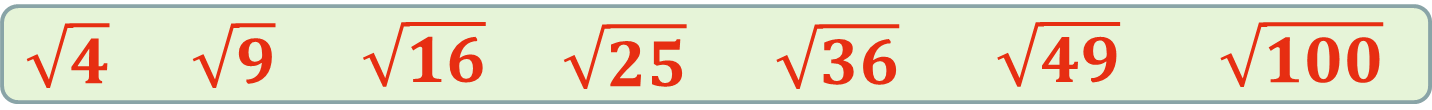 Simplify:
√60
2√15
Creative Entrepreneur
Independent Learner
Reflective Learner
Responsible Citizen
Team Worker
Positive Thinker
Enterprise Skills
Which ones are you using?
SIMPLIFYING SURDS
PLENARY ACTIVITY - BINGO
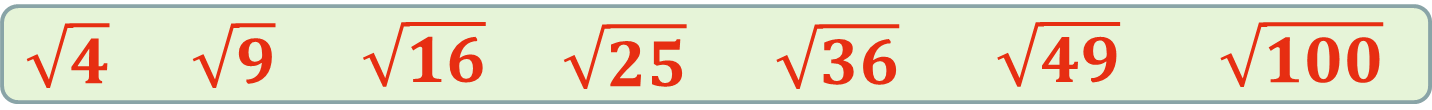 Simplify:
√600
10√6
Creative Entrepreneur
Independent Learner
Reflective Learner
Responsible Citizen
Team Worker
Positive Thinker
Enterprise Skills
Which ones are you using?
SIMPLIFYING SURDS
PLENARY ACTIVITY - BINGO
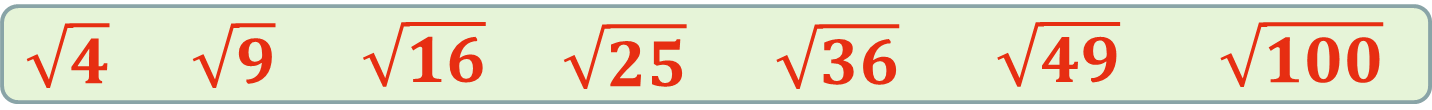 Simplify:
√88
2√22
Creative Entrepreneur
Independent Learner
Reflective Learner
Responsible Citizen
Team Worker
Positive Thinker
Enterprise Skills
Which ones are you using?
SIMPLIFYING SURDS
PLENARY ACTIVITY - BINGO
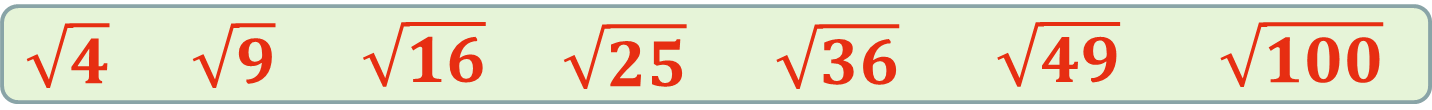 Simplify:
√48
4√3
Creative Entrepreneur
Independent Learner
Reflective Learner
Responsible Citizen
Team Worker
Positive Thinker
Enterprise Skills
Which ones are you using?
SIMPLIFYING SURDS
PLENARY ACTIVITY - BINGO
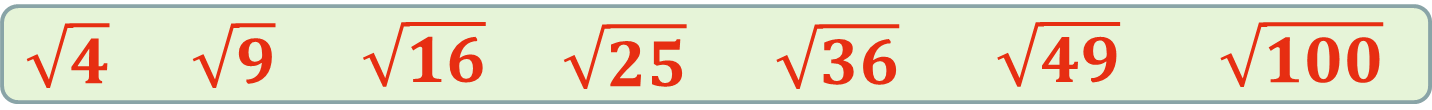 Simplify:
√100
10
Creative Entrepreneur
Independent Learner
Reflective Learner
Responsible Citizen
Team Worker
Positive Thinker
Enterprise Skills
Which ones are you using?
SIMPLIFYING SURDS
PLENARY ACTIVITY - BINGO
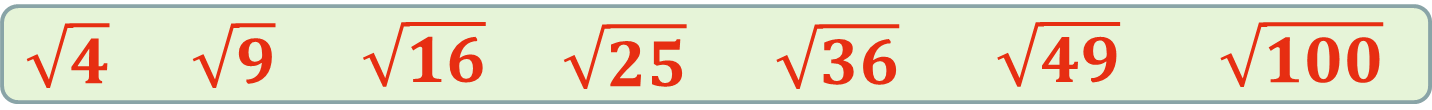 Simplify:
√20
2√5
Creative Entrepreneur
Independent Learner
Reflective Learner
Responsible Citizen
Team Worker
Positive Thinker
Enterprise Skills
Which ones are you using?
SIMPLIFYING SURDS
PLENARY ACTIVITY - BINGO
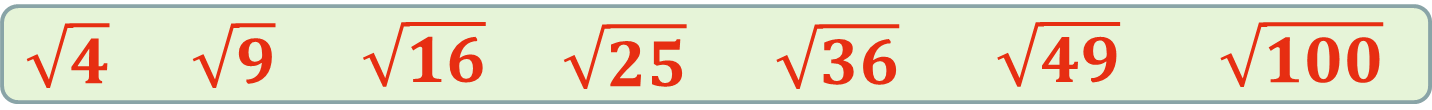 Simplify:
√108
6√3
Creative Entrepreneur
Independent Learner
Reflective Learner
Responsible Citizen
Team Worker
Positive Thinker
Enterprise Skills
Which ones are you using?
SIMPLIFYING SURDS
PLENARY ACTIVITY - BINGO
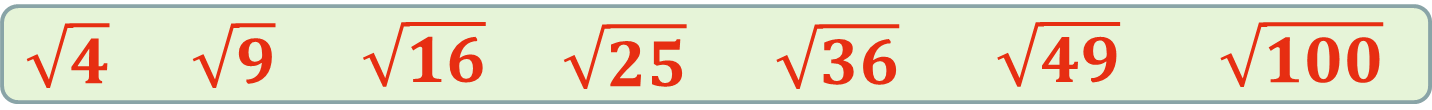 Simplify:
√54
3√6
Creative Entrepreneur
Independent Learner
Reflective Learner
Responsible Citizen
Team Worker
Positive Thinker
Enterprise Skills
Which ones are you using?
SIMPLIFYING SURDS
PLENARY ACTIVITY - BINGO
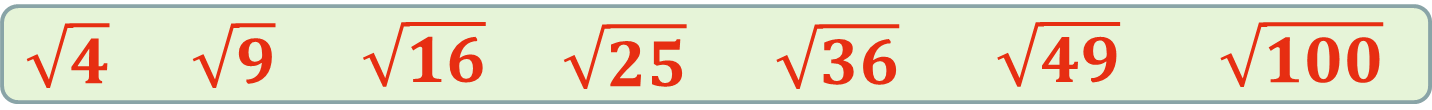 Simplify:
√32
4√2
Creative Entrepreneur
Independent Learner
Reflective Learner
Responsible Citizen
Team Worker
Positive Thinker
Enterprise Skills
Which ones are you using?
SIMPLIFYING SURDS
PLENARY ACTIVITY - BINGO
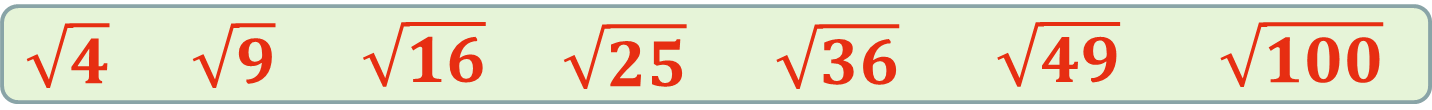 Simplify:
√90
3√10
Creative Entrepreneur
Independent Learner
Reflective Learner
Responsible Citizen
Team Worker
Positive Thinker
Enterprise Skills
Which ones are you using?
SIMPLIFYING SURDS
PLENARY ACTIVITY - BINGO
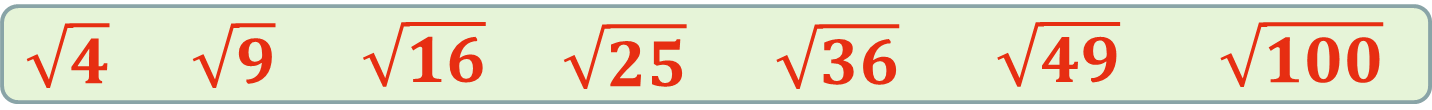 Simplify:
√36
6
Creative Entrepreneur
Independent Learner
Reflective Learner
Responsible Citizen
Team Worker
Positive Thinker
Enterprise Skills
Which ones are you using?
SIMPLIFYING SURDS
PLENARY ACTIVITY - BINGO
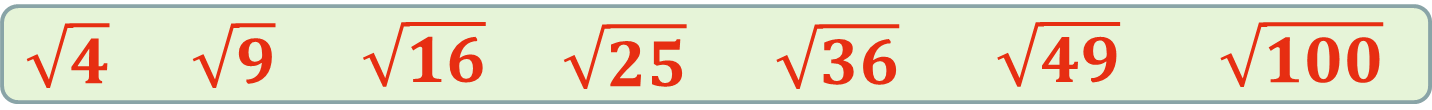 Simplify:
√50
5√2
Creative Entrepreneur
Independent Learner
Reflective Learner
Responsible Citizen
Team Worker
Positive Thinker
Enterprise Skills
Which ones are you using?
SIMPLIFYING SURDS
PLENARY ACTIVITY - BINGO
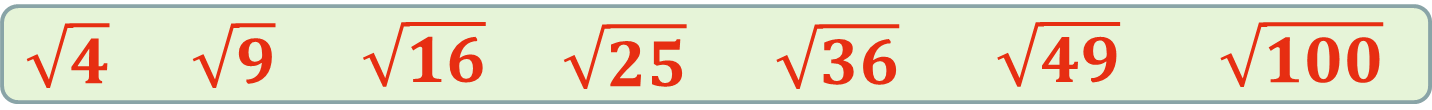 Simplify:
√150
5√6
Creative Entrepreneur
Independent Learner
Reflective Learner
Responsible Citizen
Team Worker
Positive Thinker
Enterprise Skills
Which ones are you using?
SIMPLIFYING SURDS
PLENARY ACTIVITY - BINGO
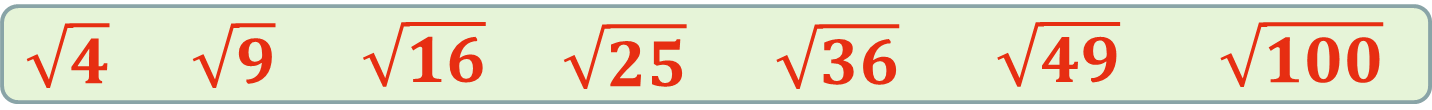 Simplify:
√84
2√21
Creative Entrepreneur
Independent Learner
Reflective Learner
Responsible Citizen
Team Worker
Positive Thinker
Enterprise Skills
Which ones are you using?
SIMPLIFYING SURDS
PLENARY ACTIVITY - BINGO
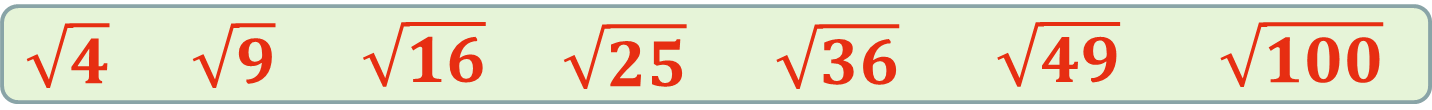 Simplify:
√75
5√3
Team Worker
Positive Thinker
Creative Entrepreneur
Independent Learner
Reflective Learner
Responsible Citizen
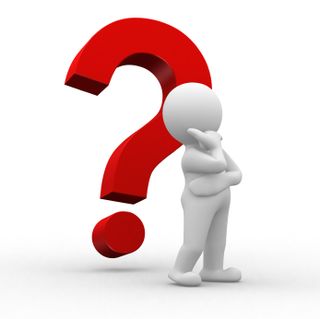 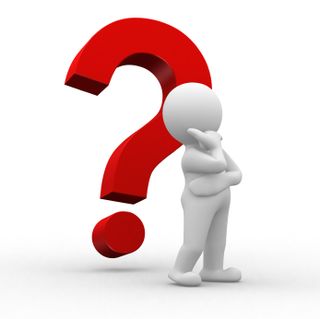 What level are we working at?
Where are we in our journey?
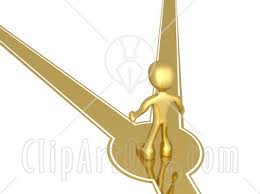 SELF ASSESSMENT
Enterprise Skills
Which ones are you using?
What have you learnt?
Draw your brain
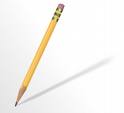 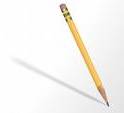 In your brain, write or draw everything you can remember about simplifying surds. It can be a skill or a reflection, or something else that might be prominent in your brain.
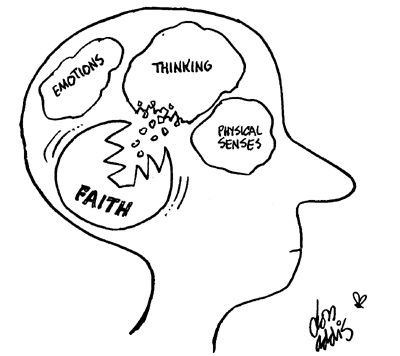 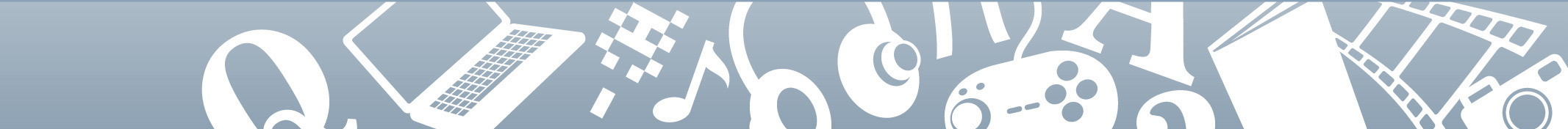 Team Worker
Positive Thinker
Creative Entrepreneur
Independent Learner
Reflective Learner
Responsible Citizen
SELF ASSESSMENT
Enterprise Skills
Which ones are you using?
Plenary Activity
How well do you understand the task?
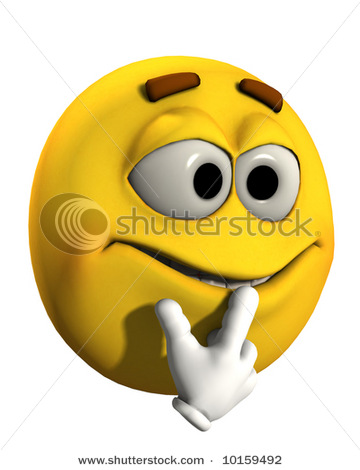 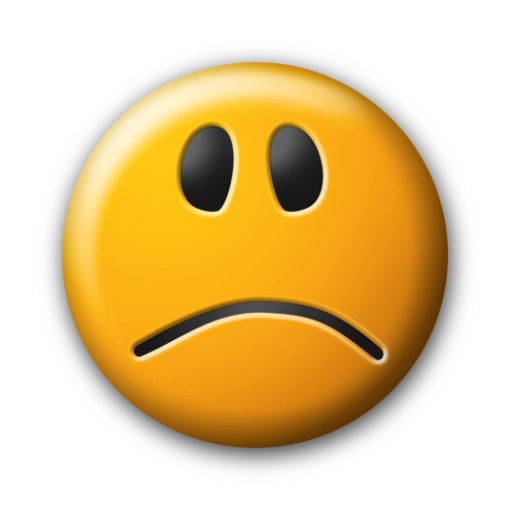 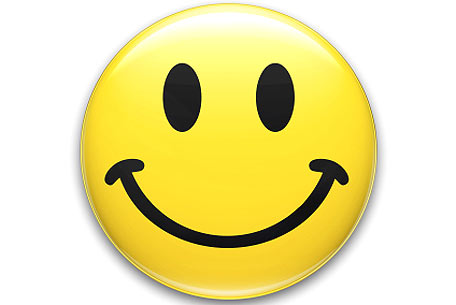 .
I fully understand
I don’t understand
I nearly  understand
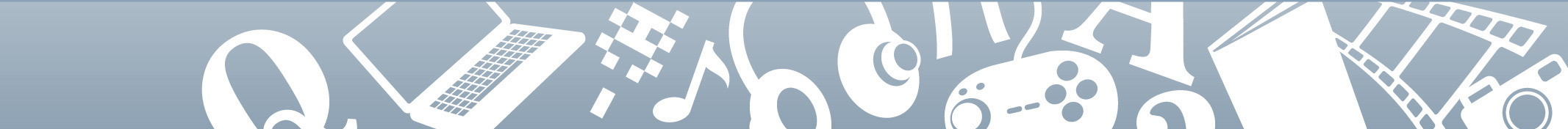 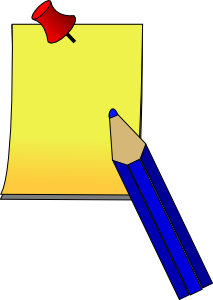 Team Worker
Positive Thinker
Creative Entrepreneur
Independent Learner
Reflective Learner
Responsible Citizen
SELF ASSESSMENT
Enterprise Skills
Which ones are you using?
Plenary Activity
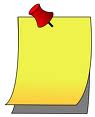 WWW (What Went Well)

EBI (Even Better If)
On your post it notes…
Think about how you can improve your work.
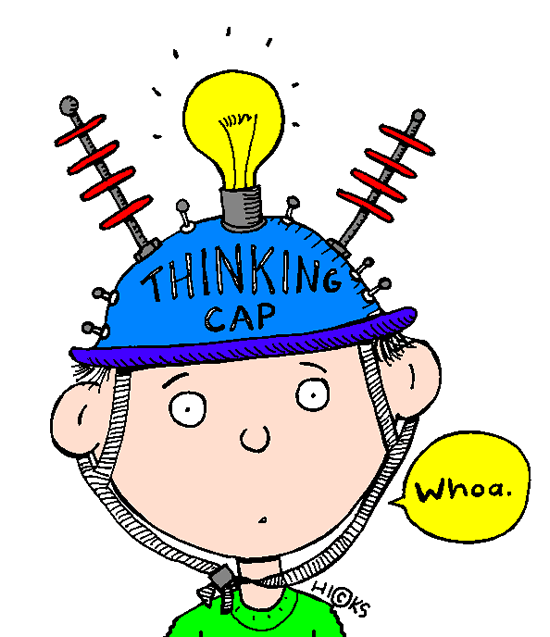